الأساليب الكمية في التسويق 1
Méthodes Quantitatives en Marketing 1

من إعداد: د.بن عيدة إيمان
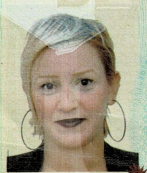 المحور الثاني: التنبؤ بمبيعات المنتجات الجديدةالأساليب الكمية: (Quantitative Methods)
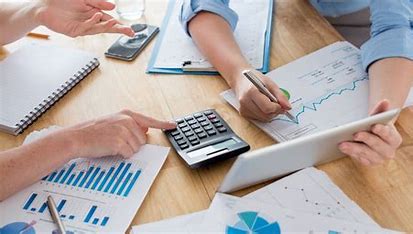 أسلوب الأوساط الحسابيةArithmetic Mean method
كما يعرف أحيانا (Average) أحد المفاهيم الإحصائية وهو المقياس الأكثر استخدما من مقاييس النزعة المركزية الثلاثة: الوسط، الوسيط والمنوال، يستخدم الوسط الحسابي مع مختلف أنواع البيانات ويساوي مجموع كافة القيم في مجموعة ما من البيانات مقسوما على عددها الكلي، ويرمز له بالرمز إكس بار. وله نوعان هما: الوسط الحسابي البسيط والوسط الحسابي المتحرك.
الوسط الحسابي المتحرك
الوسط الحسابي البسيط
المتحرك الموزون
المتحرك البسيط
البيانات مبوبة
(مجال من....إلى)
البيانات غير مبوبة (المجال مفتوح)
أرقام قيمها كبيرة
أرقام بسيطة
أسلوب الأوساط الحسابيةArithmetic Mean method
أسلوب الأوساط الحسابيةArithmetic Mean method
أسلوب الأوساط الحسابيةArithmetic Mean method
مثال:  حيث N=3




حساب الإنحراف المطلق:
الإنحراف المطلق = الطلب الحقيقي – الطلب المتوقع.
الانحراف المطلق لأول مجال = 2000 – 1700 = 300 يمكن أن تزيد المبيعات بـ 300 وحدة على الأكثر.
الانحراف المطلق لثاني مجال = 1500 – 1600 = 100- يمكن أن تنقص المبيعات بـ 100 وحدة على الأكثر.
الانحراف المطلق لثالث مجال = 1600 – 1700 = 100- يمكن أن تنقص المبيعات بـ 100 وحدة على الأكثر.
أسلوب الأوساط الحسابيةArithmetic Mean method
مثال:  حيث N=3
حساب الإنحراف المطلق:
الإنحراف المطلق = الطلب الحقيقي – الطلب المتوقع.
الانحراف المطلق لأول مجال = 100 – 24,16 = 75,84 يمكن أن تزيد المبيعات بـ 75,84 وحدة على الأكثر.
الانحراف المطلق لثاني مجال = 150 – 41,66 = 108,34 يمكن أن تزيد المبيعات بـ 108,34 وحدة على الأكثر.
الانحراف المطلق لثالث مجال = 200 – 51,16 = 148,84 يمكن أن تزيد المبيعات بـ 148,84 وحدة على الأكثر.
الانحراف المطلق لرابع مجال = 250 – 53 = 147 يمكن أن تزيد المبيعات بـ 147 وحدة على الأكثر.